Houry Goes to troodos
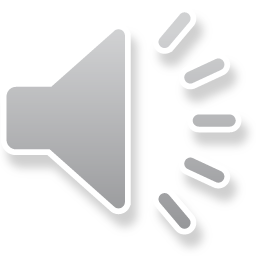 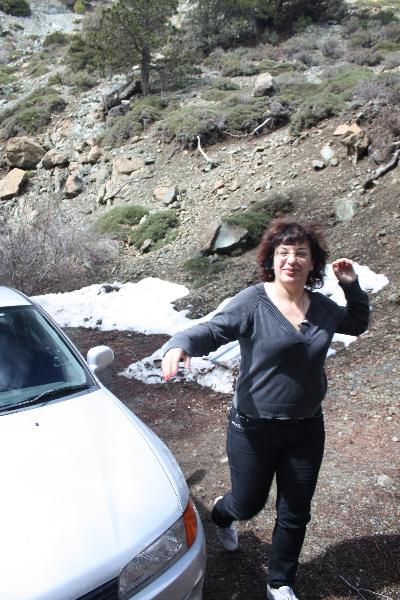 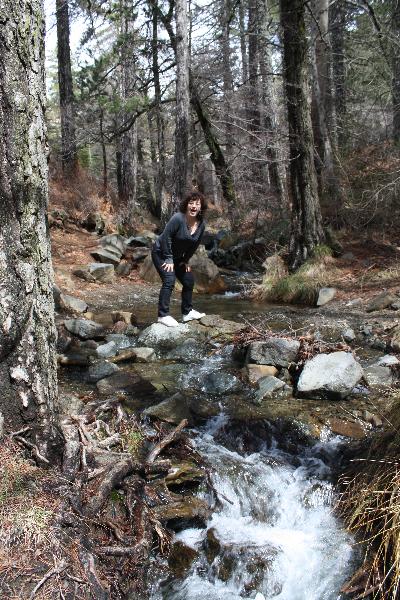 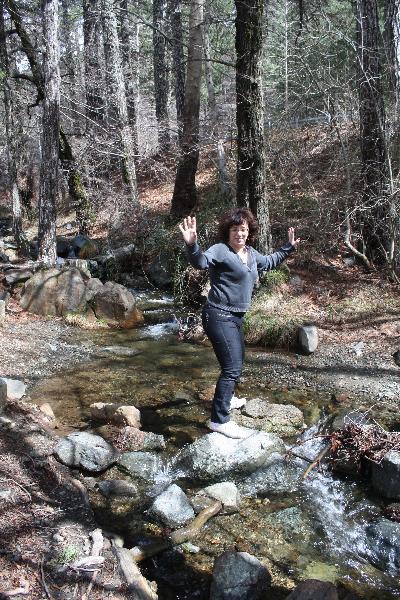 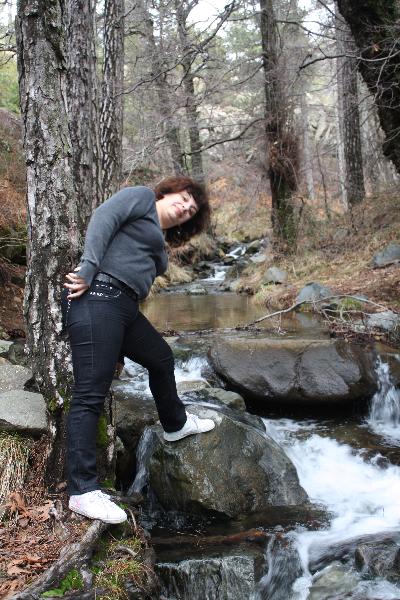 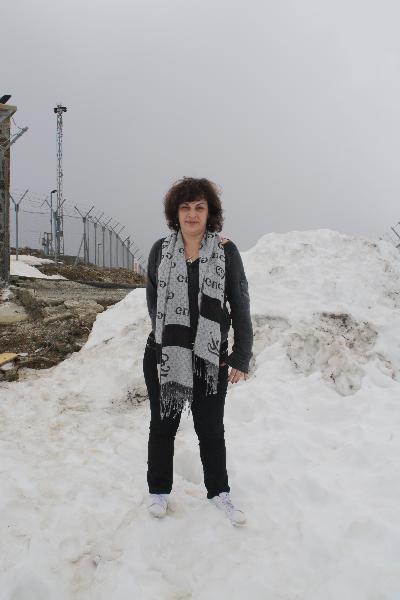 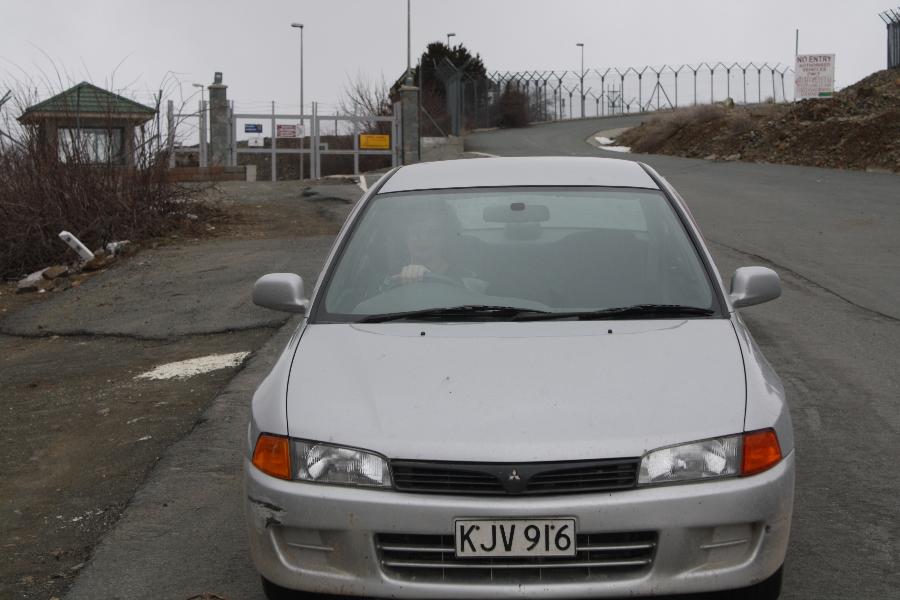 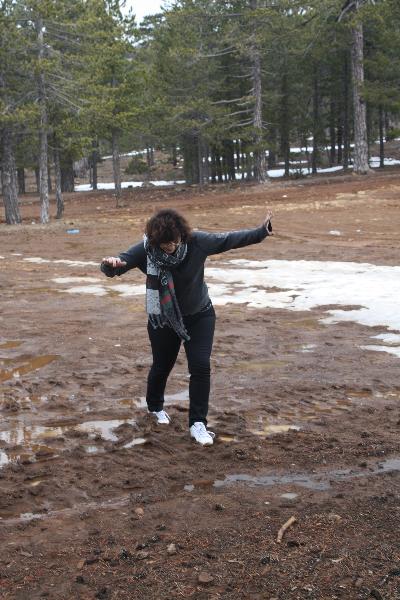 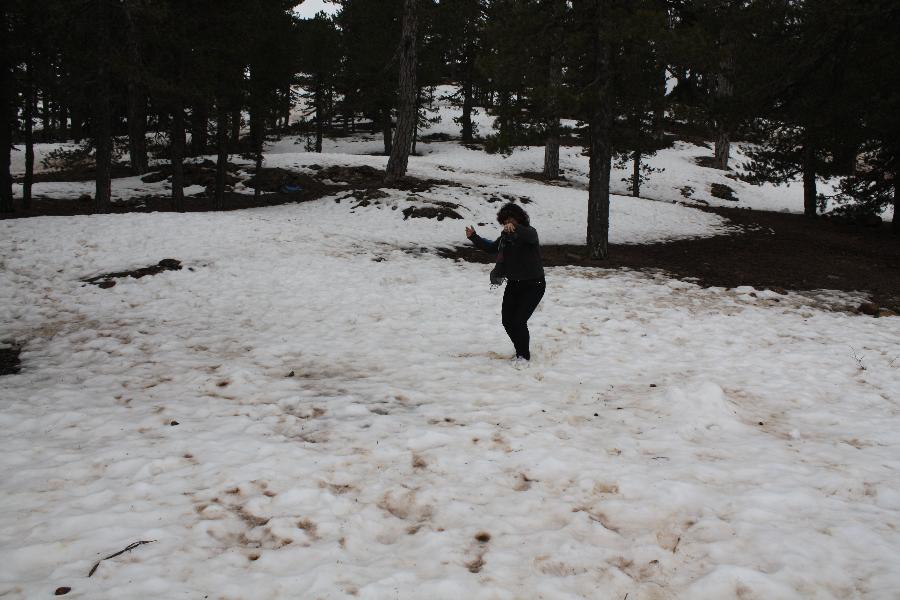 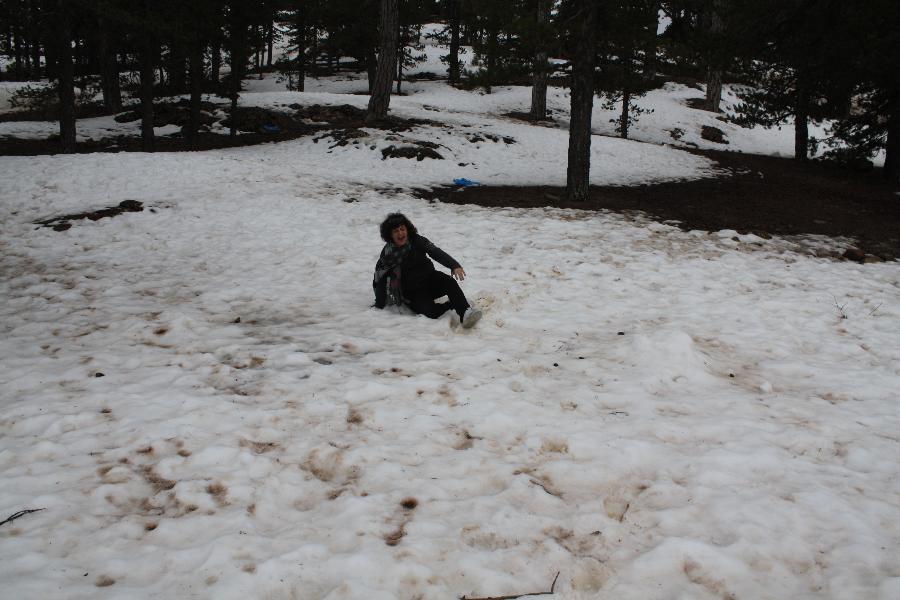 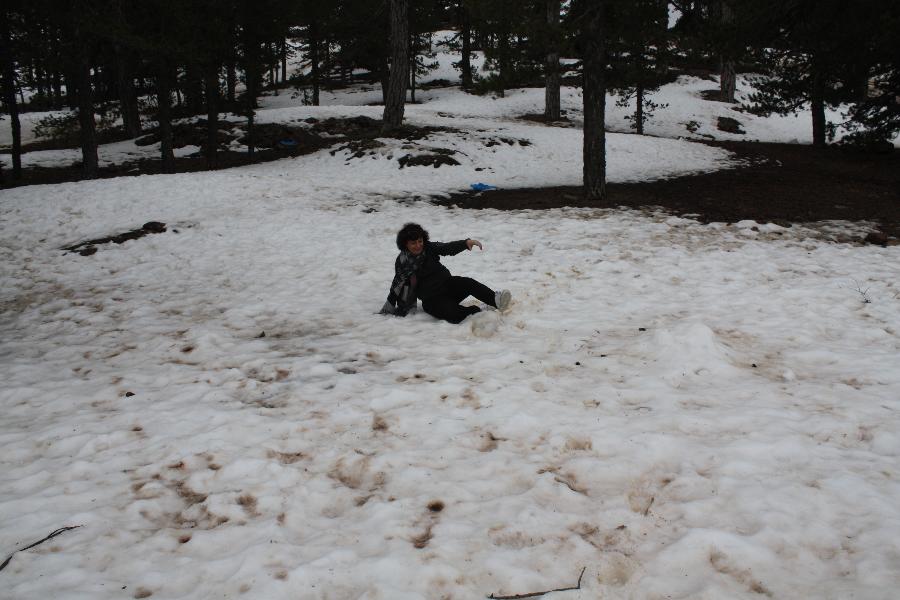 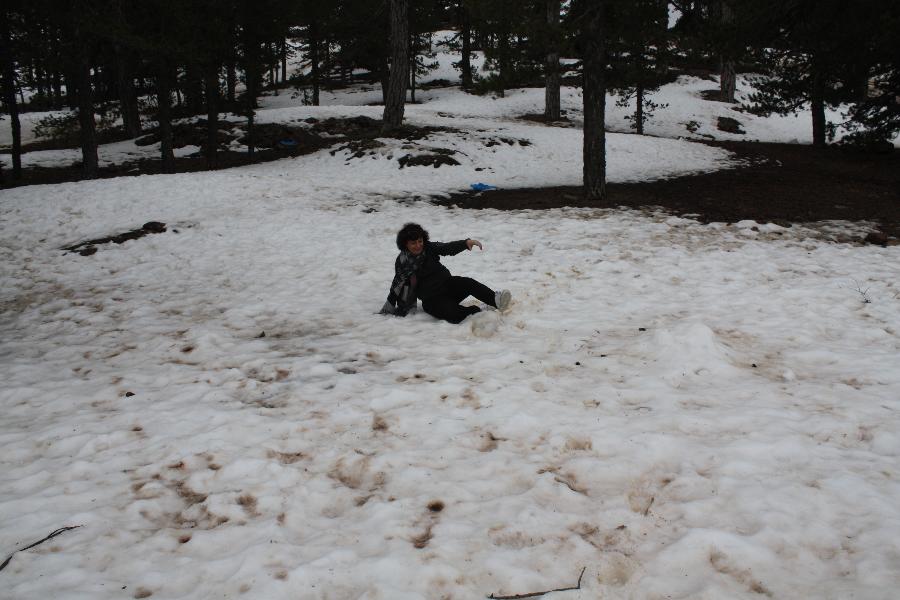 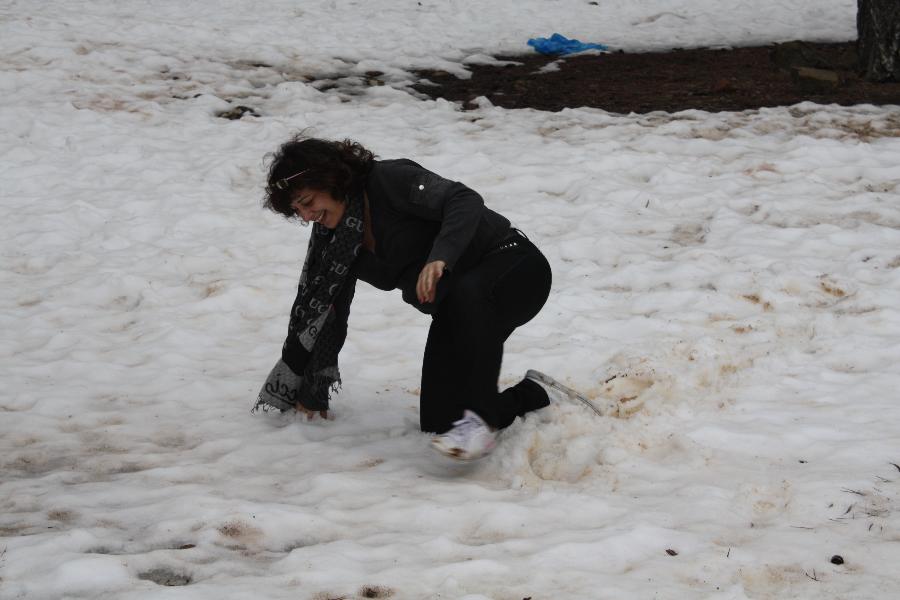 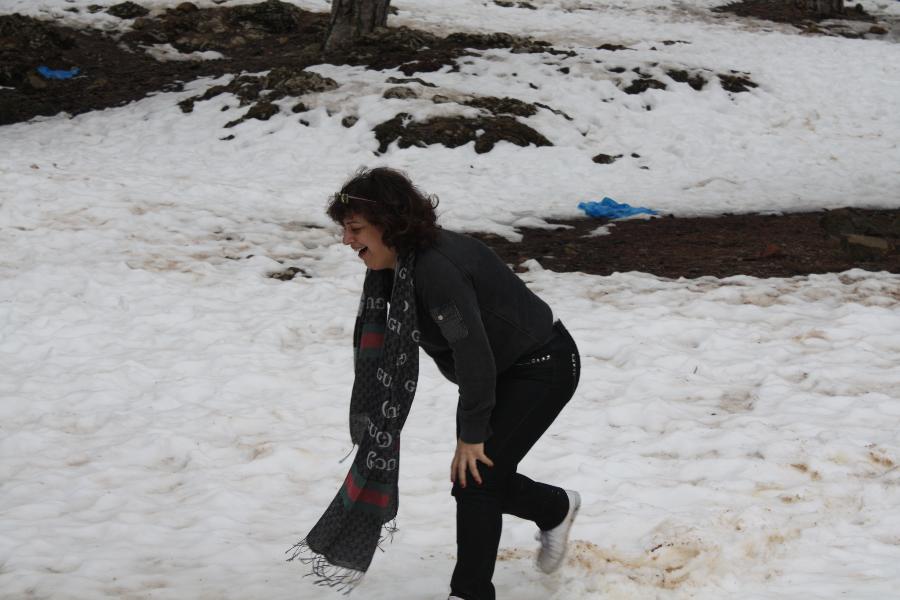 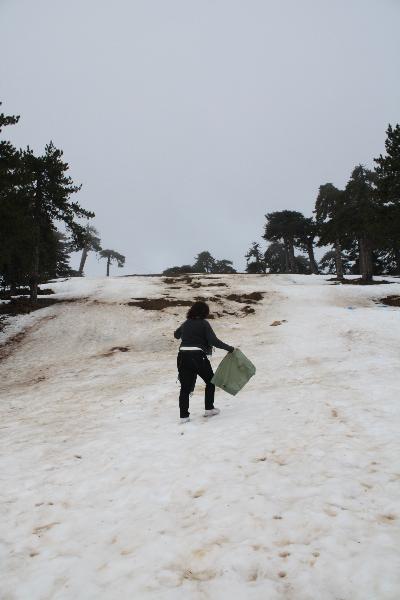 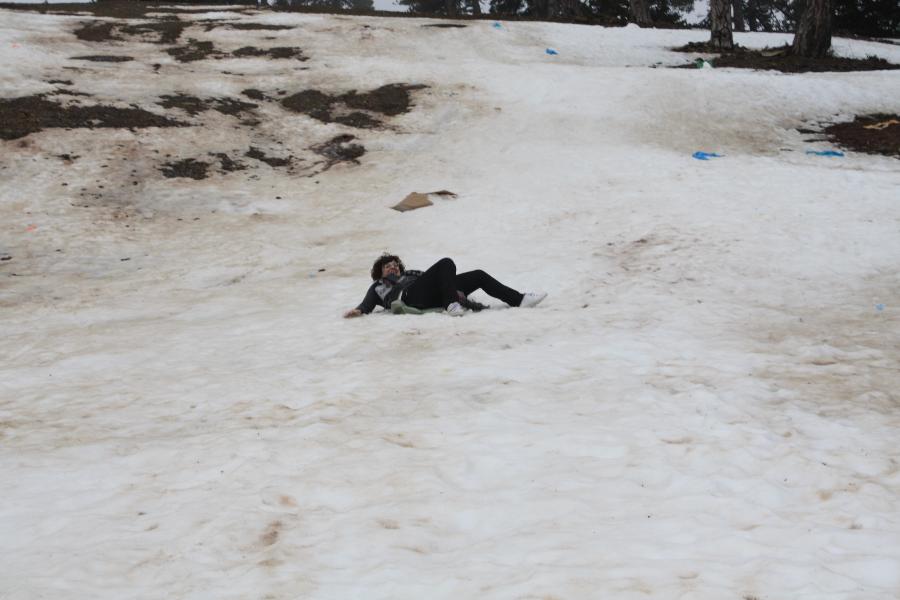 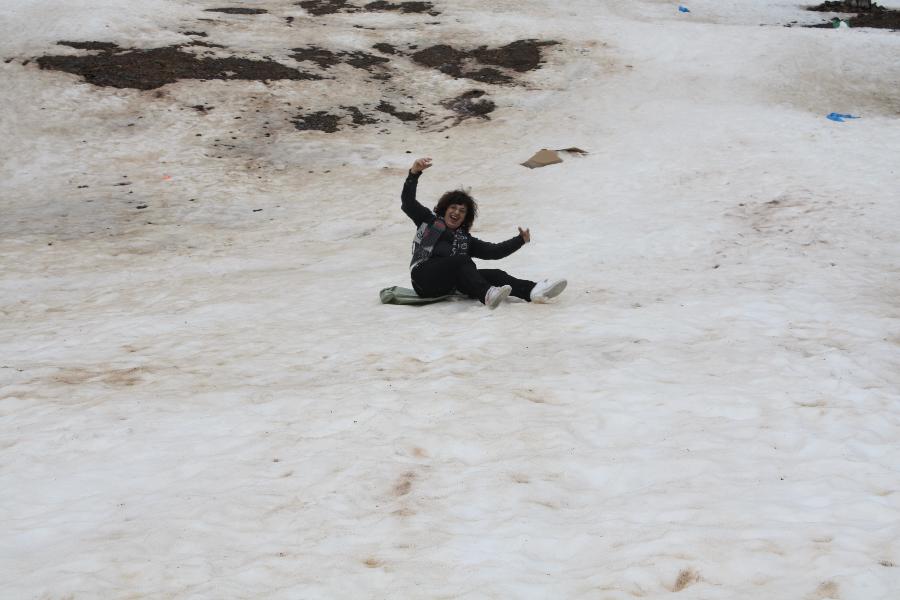 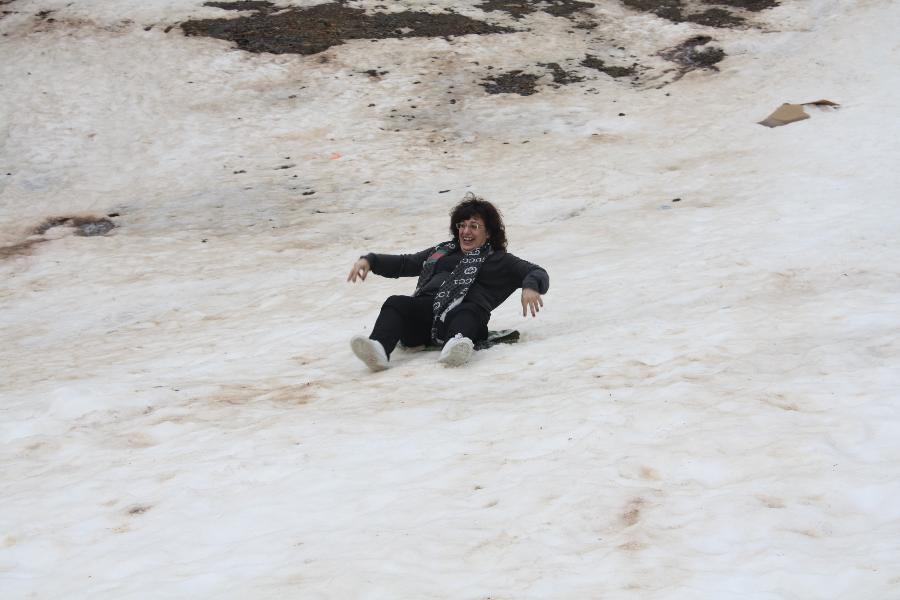 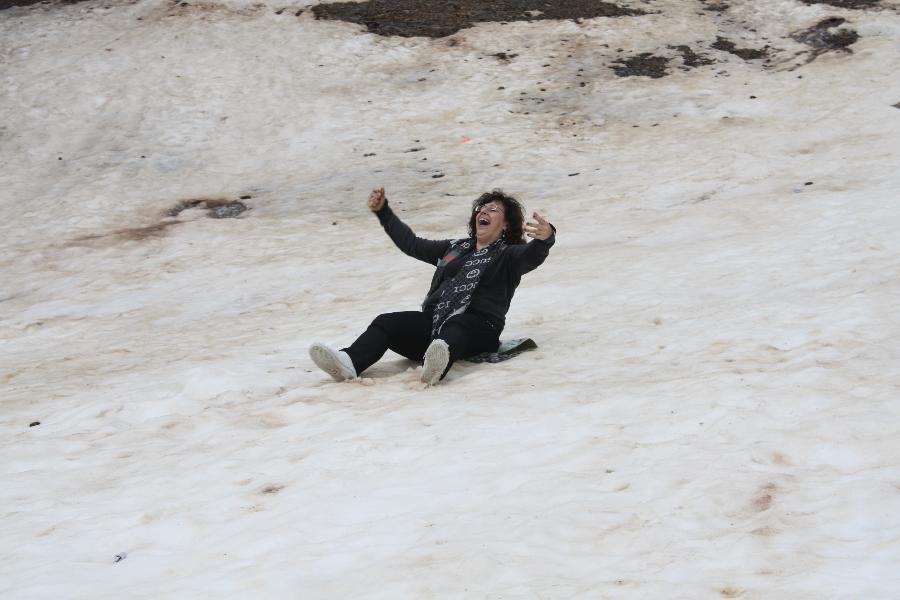 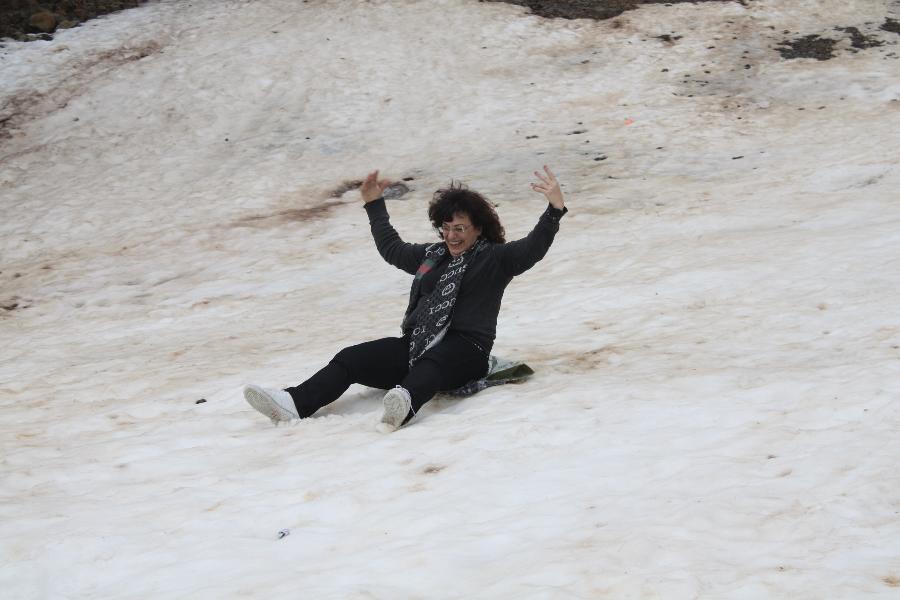 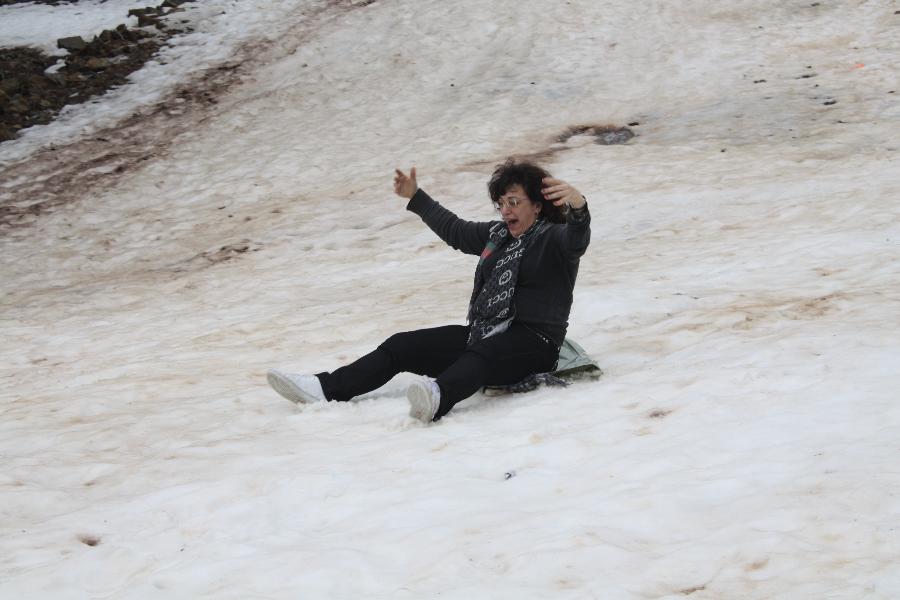 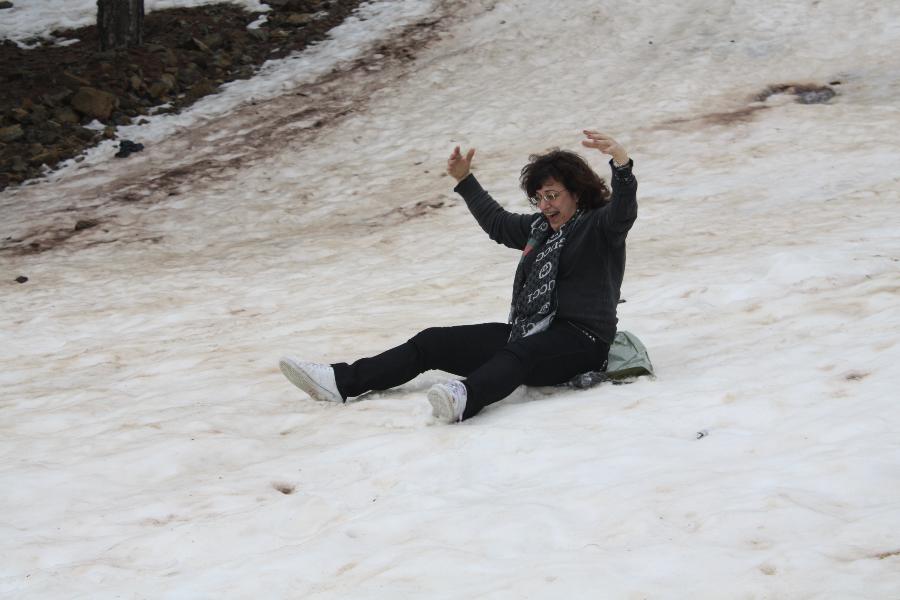 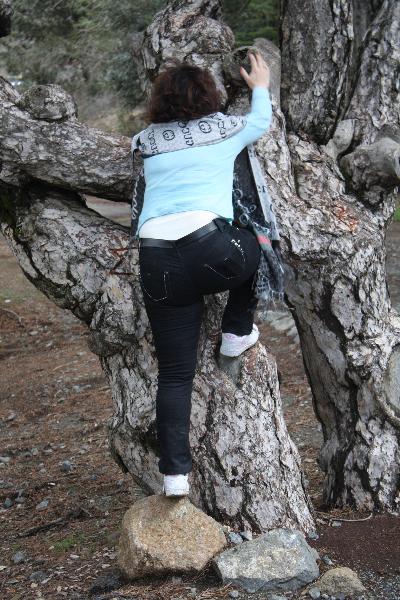 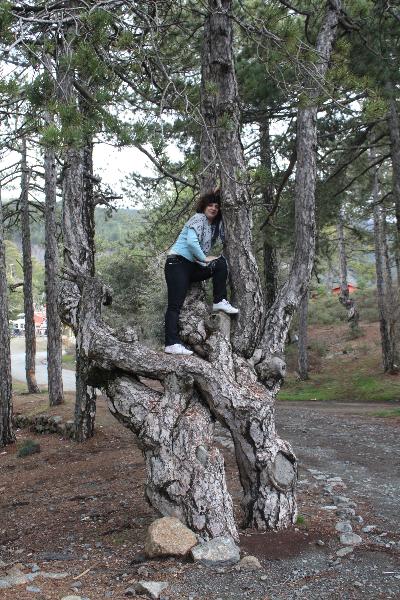 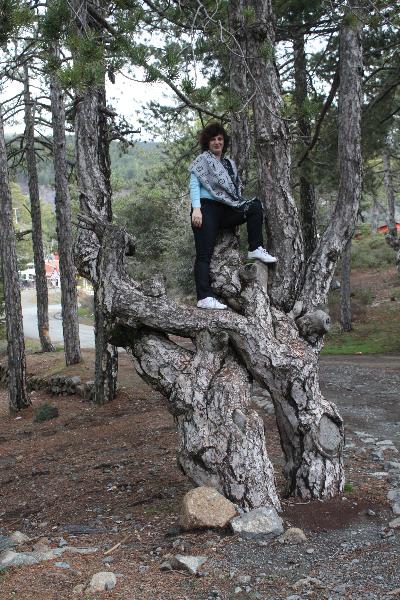 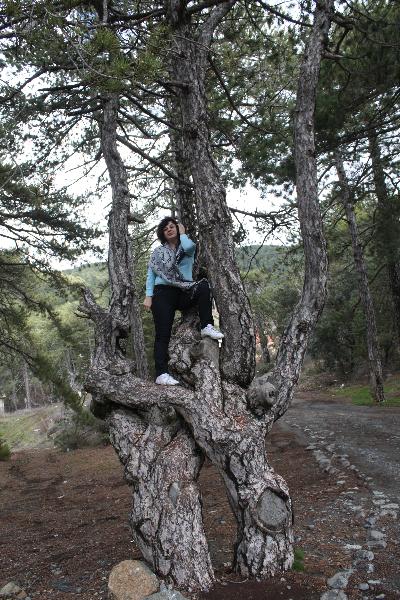 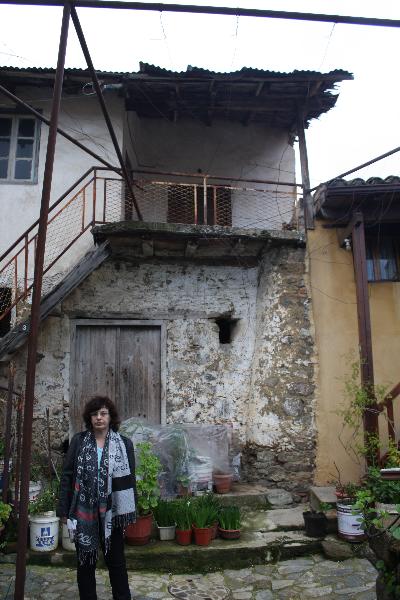 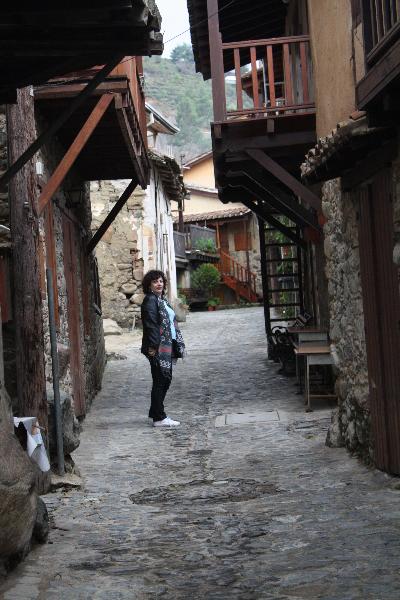